ХЛЕСТАКОВ-РЕВИЗОР
Анализ четвёртого действия комедии Н.В.Гоголя
Что общего между этими изображениями?
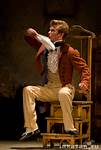 Лексическая работа
Лексическая работа: стихия.
1) Явление природы, обнаруживающееся как ничем не сдерживаемая сила.
2) Неорганизованная сила, действующая в социальной среде, в обществе.
3) Обычная, привычная среда, обстановка.
Хлестаков-ревизор
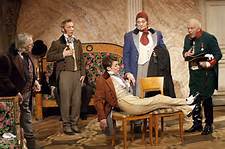 Хлестаков и чиновники
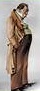 Хлестаков и чиновники
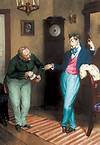 Хлестаков и просители
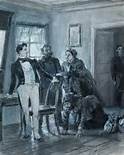 Сватовство Хлестакова
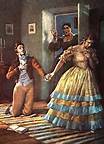 Вывод
Поступки Хлестаковы стихийны. Стихия здесь в значении – ничем не сдерживаемая сила. Он не способен дать отчёта в своих речах по всегдашней удивительной лёгкости в мыслях. Он ведёт себя так, как ждут от него окружающие. Они дают взятки – он берёт, они просят помочь – он обещает, ему намекают на возможность брака – он говорит о помолвке. 
            Деятельность Хлестакова, его власть основаны на страхе, нелепой ошибке людей, признавших его ревизором и властью. Уклад жизни общества, заблуждения людей сделали Хлестакова сановником в один день и на один день.
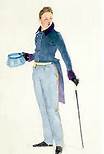 Образовательные ресурсы
http://www.bing.com/images/
Литература. 8 класс: Учебник для общеобразовательных учреждений:  В  3  ч. Авт.-сост. Г.С. Меркин. – 2-е изд. – М.: ООО «ТИД «Русское слово - РС», 2005. – 360 с.
Лапатухина М.С. и др. Школьный толковый словарь русского языка: Пособие для учащихся.-М.:Просвещение, 1981.-563 с.